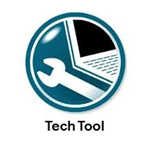 CW/SPDG and Technology
June 2014 Shared Learning
Purpose of Technology in CW/SPDG Work
Increase the use of technologies to support:
Implementation of professional development, and;
Use of data for effective teaching and learning decision-making.
Role of the TWG
To Promote and support the use of technology as a tool that will facilitate and enhance the delivery of HQPD and associated activities in the CW/SPDG initiatives.
Outcomes
Select technology related topics/tools that can be incorporated into “mini-training sessions” during the FY’15 Shared Learning Events.
Develop a plan for implementing the “mini-training sessions” during the FY’15 Shared Learning Events.
Identify issues and potential solutions for promoting collaborative relationships to address security related IT restrictions at the local, regional and state level.
Technology Work Group (TWG)
Work of the TWG
To review and select specific applications (tech tools) that correlate with the tasks of the CW consultants, and;
To ensure that the CW consultants have access to training and support to use those tools effectively and efficiently.
Focus Areas
Communication and Collaboration
File Sharing
Supporting HQPD in Presentations
Tech Tools Chart
Web Link – Tech Tools Overview Chart
http://moedu-sail.org/collaborative-workspace/technology-work-group/
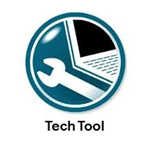 CW/SPDG and Technology
Blogiquette
(Etiquette Guidelines for Bloggers)
Blogiquette #1
Don’t say something that you don’t want the world to hear
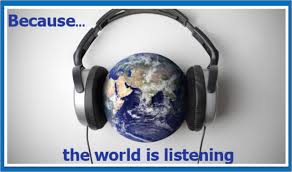 Blogiquette #2
Get the facts right
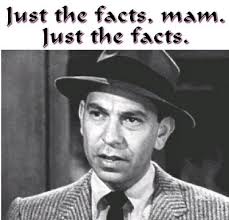 Blogiquette #3
Be respectful
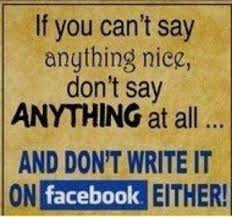 Blogiquette #4
Reference sources
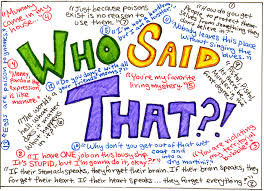 Blogiquette #5
Add to the conversation
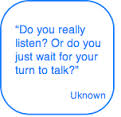 Blogiquette #6
Cross your “T’s” and dot your “I’s”
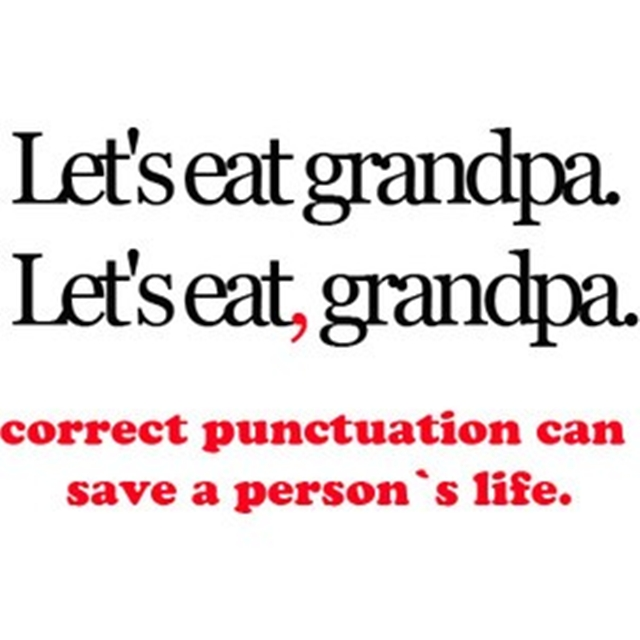 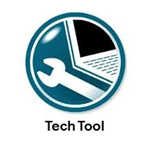 Blogiquette

Some Criteria for Applying “Blogiquette” to Today’s Activities
Blogiquette(Criteria for Today’s Activities)
Blogiquette(Criteria for Today’s Activities)
Blogiquette(Criteria for Today’s Activities)
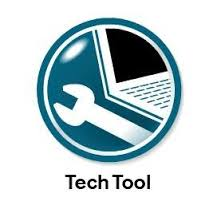 CW/SPDG Tech Tools
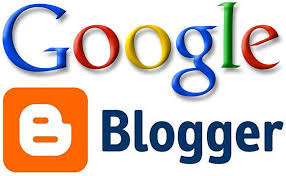 Blogger Help
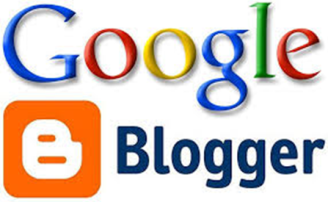 Blogger Getting Started Guide
https://support.google.com/blogger/answer/1623800?hl=en
Blogger Help Center
https://support.google.com/blogger/#topic=3339243
Create Your Google Account
https://accounts.google.com/SignUp?service=blogger
MO EDU-SAIL Technology Work Group
http://moedu-sail.org/collaborative-workspace/technology-work-group/